Tom & family – Easter @ Moms’ house
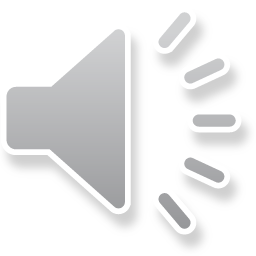 Tom, Robb, Allen & The Mov. Atlantic City, Sept. 1982
Ft. Lauderdale, Fl. 1983. silly photos of tom at bedtime
Atlantic City, June 1983
Spring,1986 - Robb’s 1st Fl. home 904 Avocado Isle
Los Angeles forest, L.A. to Las Vegas, Nov. 1986
Nasherrico wins @ Aqueduct, N.Y. 12-27-1986. Tom “jumping Jacks” her to victory
Allen & BethS’ wedding, Florida, August 1987
Outside Robb’s Fl. house, SW 15th Ave., Aug. 1987
Lexington, Kentucky, Sept. 1989. Kenwood wins  TOBA Award
Tom 1992
Las Vegas – 1993, Tom & Robb @Excalibur Hotel “The King”
Gulfstream Park, Fl. March 1995
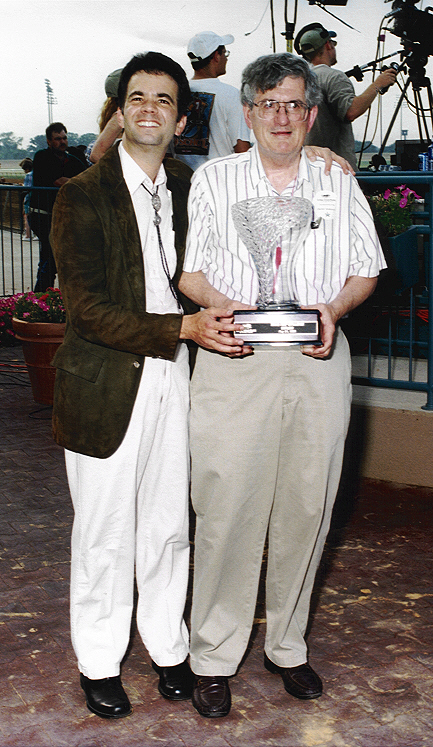 Prime Meridian wins Texas Turf Challenge, Lone Star Park, May 24, 1998
Tom & Diane’s WeddingOctober 9, 1999foundry u.m. churchWashington, d.c.
Puerto Plata wins Golden Poppy Handicap. Berkeley, Ca. 12-9-2000.  Tom crouches to get in photo
Ian Quinlan’s wedding - May, 2006, Vermont
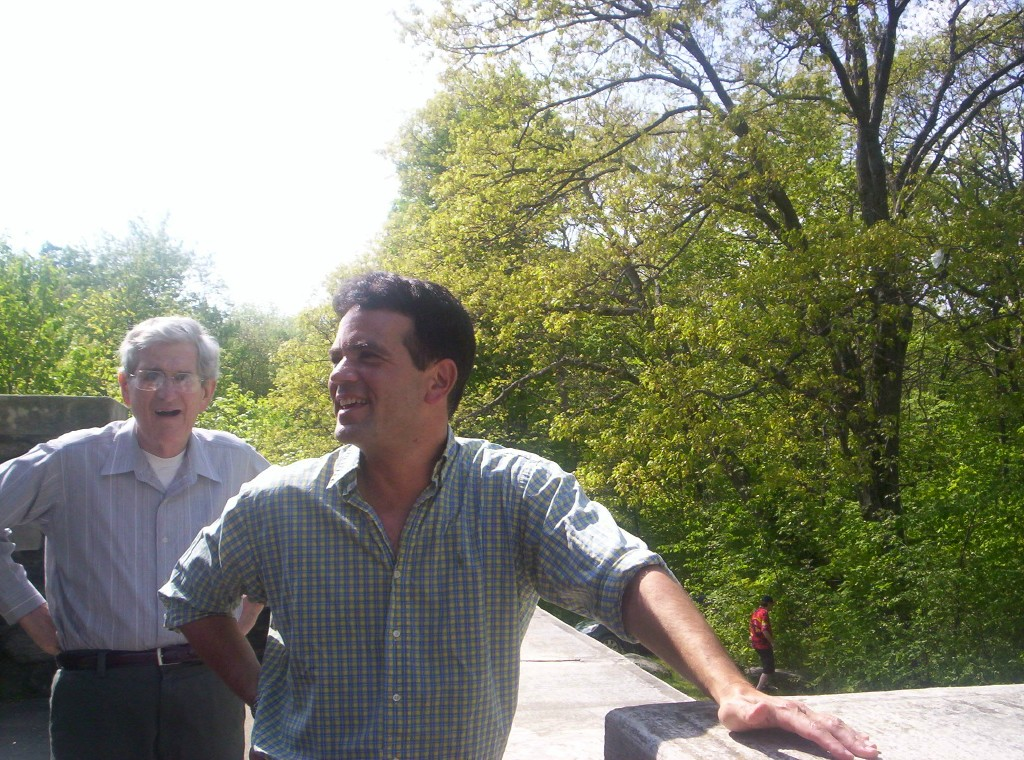 Skylands Park, N.J. – May 2006
Skylands Park, N.J. – May 2006
Skylands Park, N.J. – May 2006
Grounds for Sculpture, Hamilton, NJ. – June 2007
Grounds for Sculpture, Hamilton, NJ. – June 2007
Grounds for sculpture – September 2007
Grounds for sculpture September 2007
Hallandale, FL – February 2008
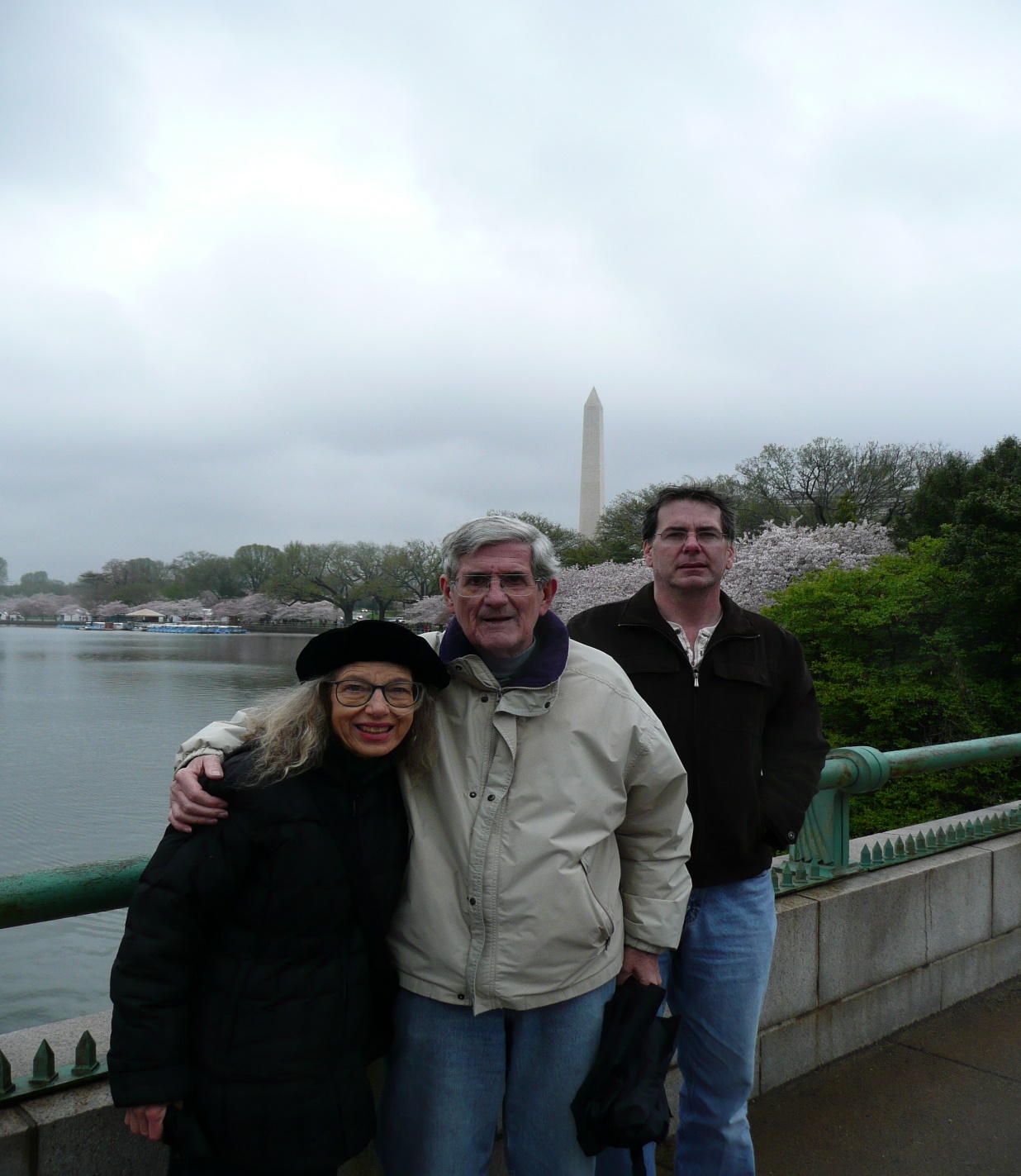 Washington D.C., April, 2008
Monmouth Park, N.J. – July 2009
Monmouth Park – July 2009
Puerto Vallarta, Mexico – New Years 1/1/2010
Puerto Vallarta, Mexico – New Years 1/1/2010
Tom & Diane,  Linville falls Circa 2010
Tom & Merriweather @ Wolly worm festival, banner elk, n.c. circa 2010
A night of dancing at Opa Greek Restaurant, Hollywood, Fl. March, 2010
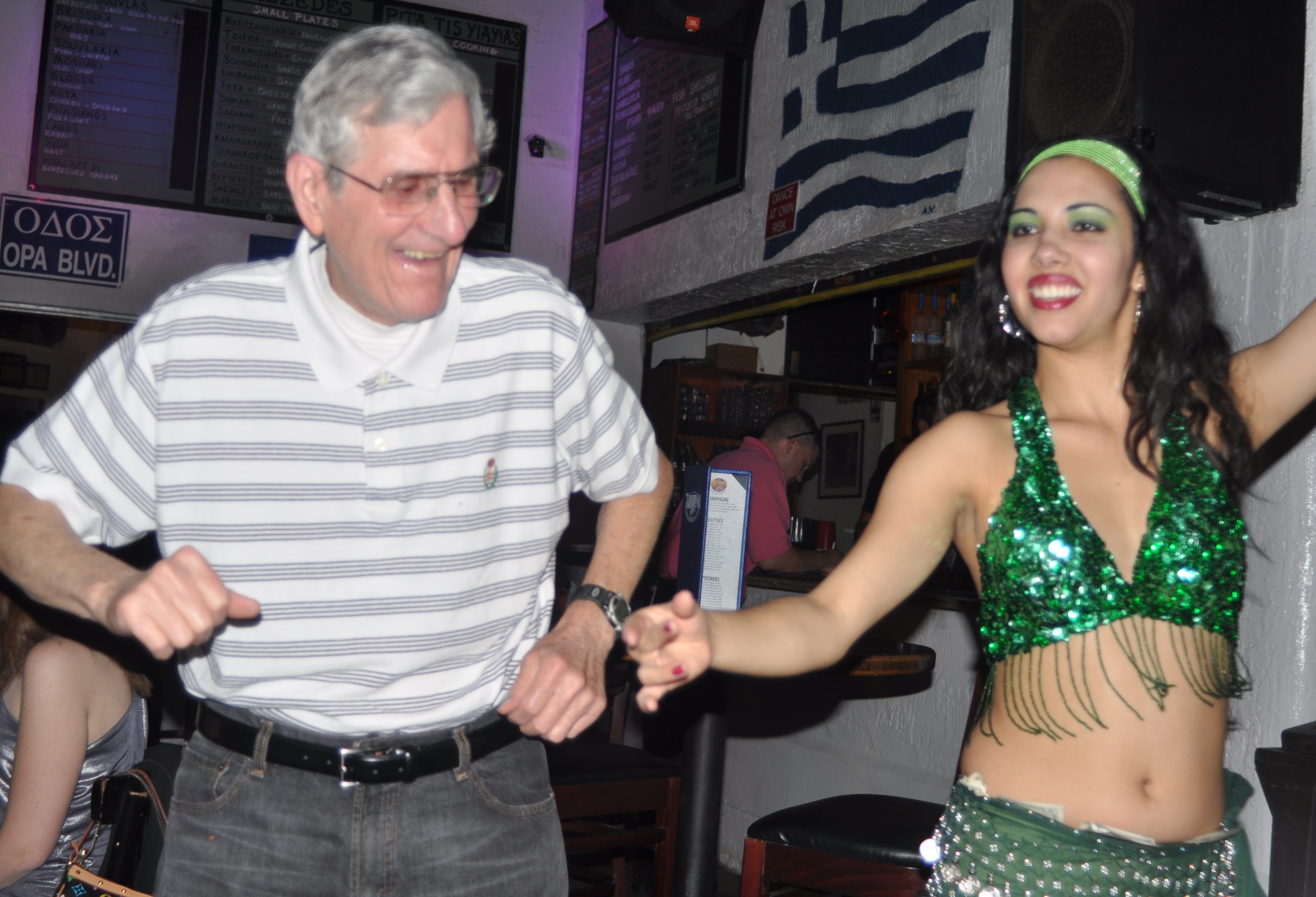 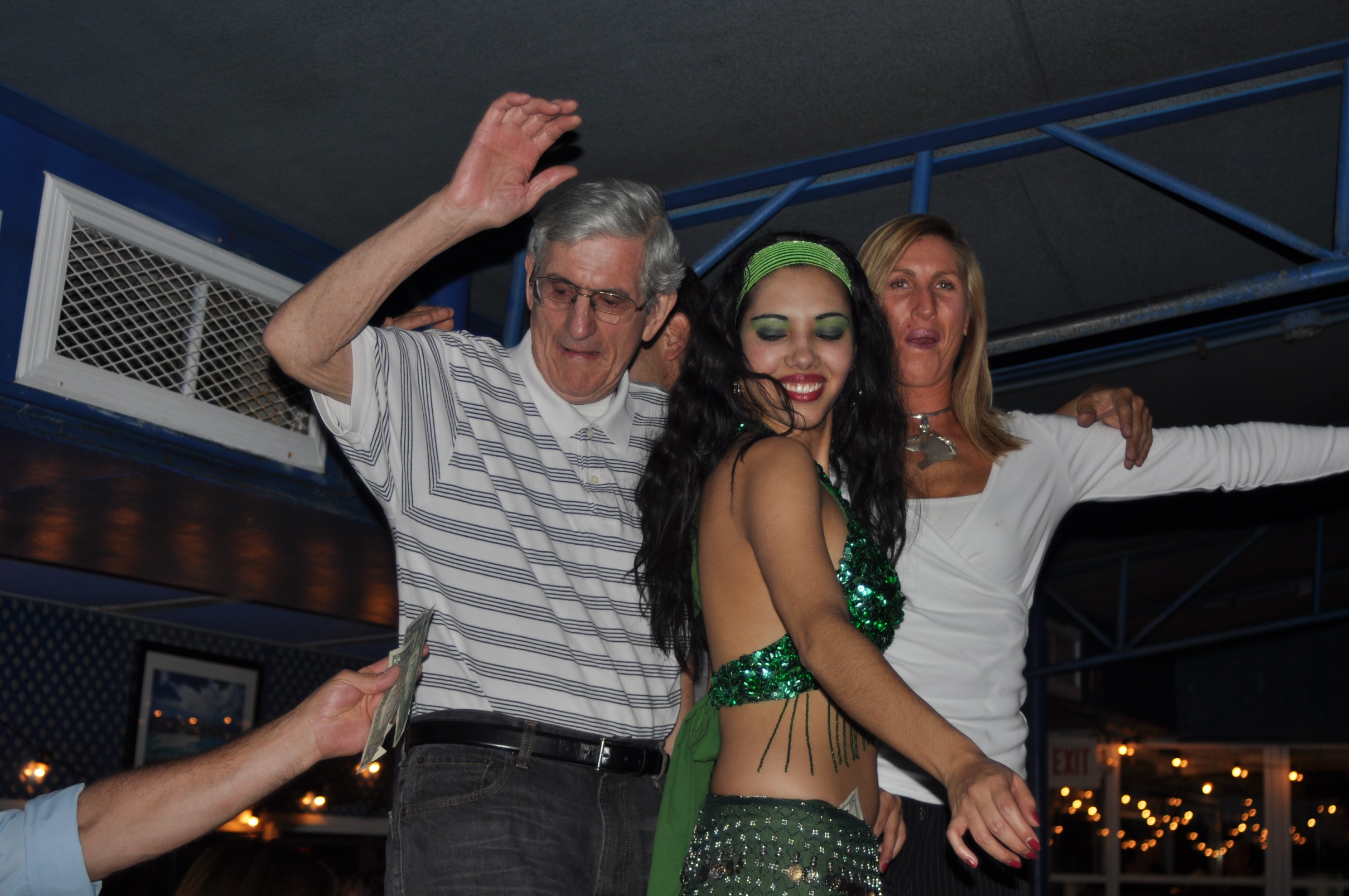 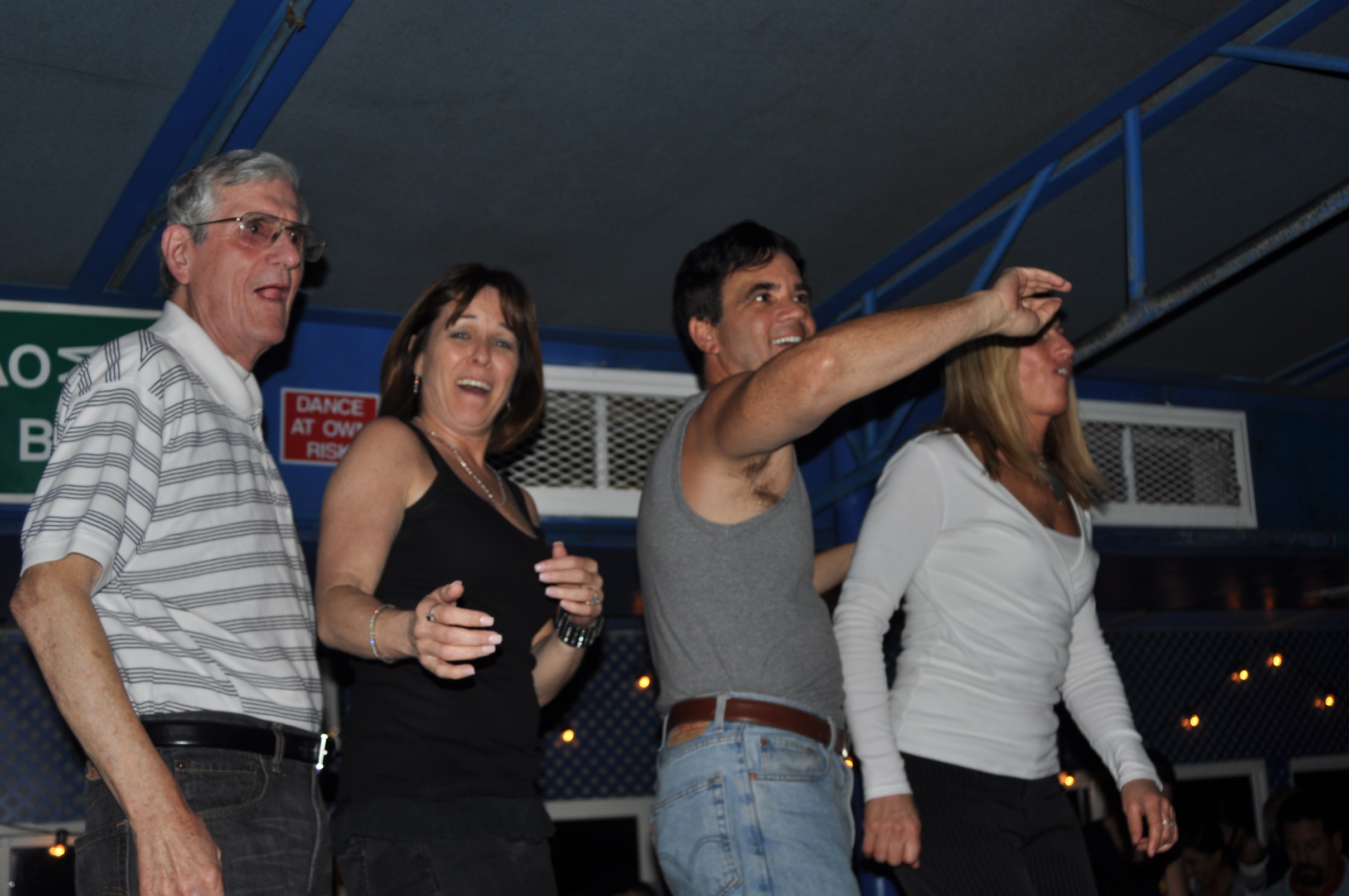 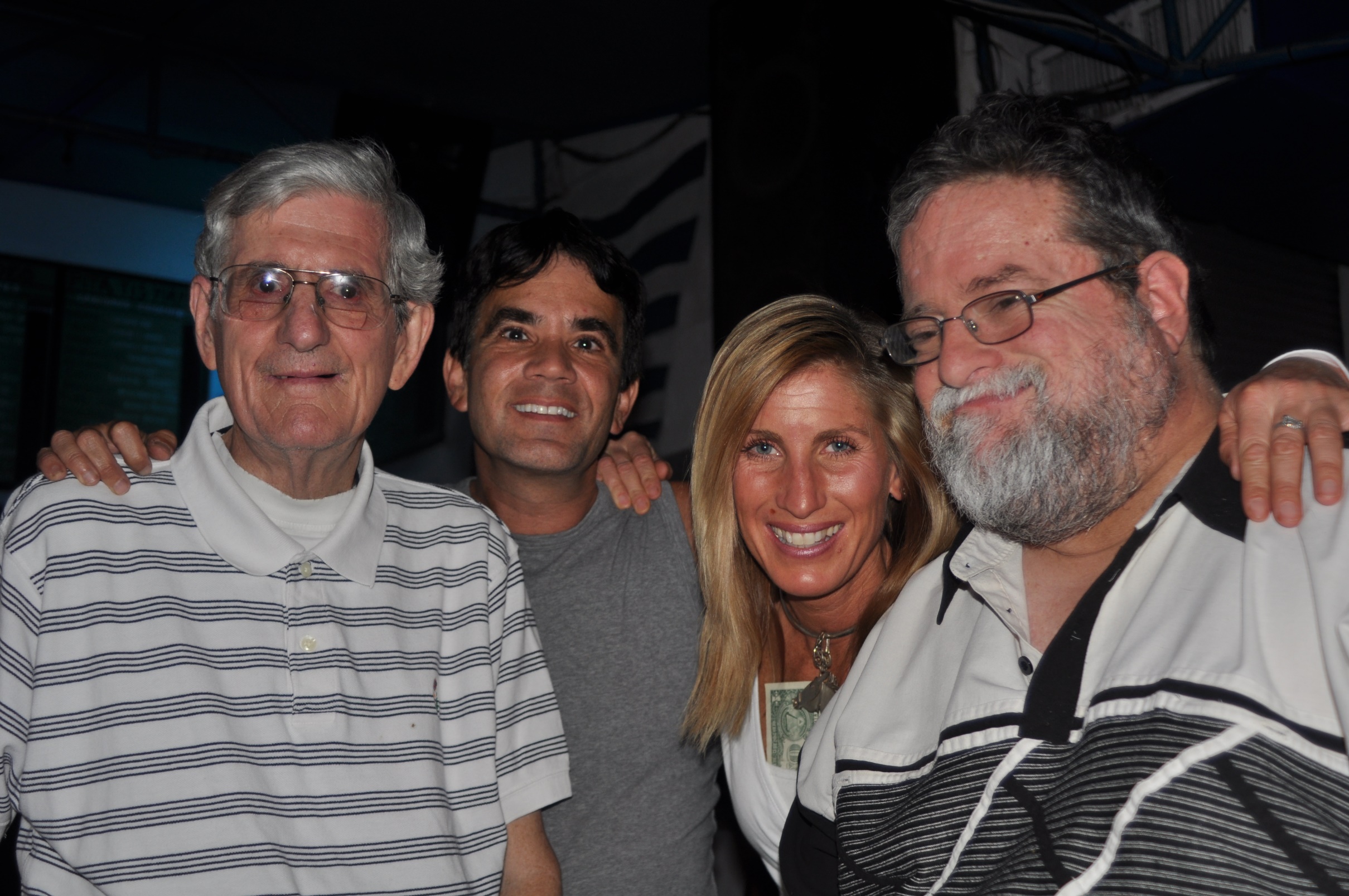 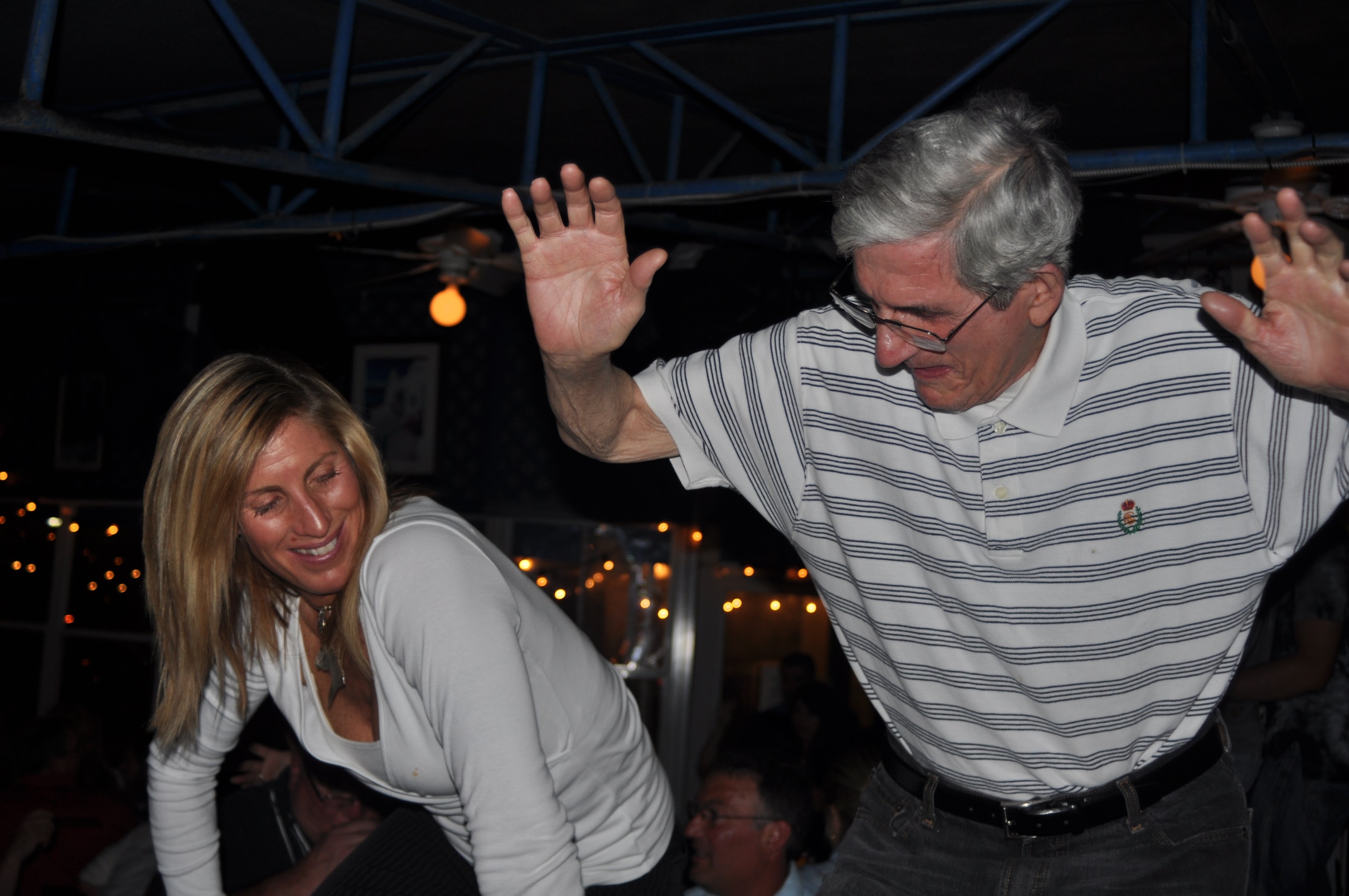 Monmouth Park, N.J Paddock, May 2010
Memorial Day weekend 2010 – Liberty Park, New Jersey
Memorial Day weekend 2010 -  NYC
Memorial Day weekend 2010 - NYC
Memorial Day weekend 2010 - NYC
Memorial Day weekend 2010 - NYC
Memorial Day weekend 2010 - NYC
Memorial Day weekend 2010 - NYC
Hermosillo in winner’s circle 2011 Hesse Handicap, Monmouth Park, N.J.
Monmouth Park Parterre Box after Hermosillos’ win in 2011 Hesse Handicap
Accepting Hermosillo’s award as 2011 New Jersey horse of the year
Fuego Mi Amor 2 weeks old at Daydream Farm, March, 2012
Limo outside Belmont Stakes, June 2012
Belmont Stakes, N.Y., June 2012
Haskell weekend July 2012, in front of 705 Grand Ave., Asbury Park, N.J.
Haskell weekend July 2012 – 705 Grand Ave.
Haskell day @Monmouth Park, N.J. - July 2012
Haskell day @ Monmouth July 2012 Great day - Oddly sour faces!
Michael With Us  Calder Derby, Miami, Florida April 2013
Winning tickets – Monmouth Park parterre box
Titanium Jo  Miss Grillo Stakes, Belmont Park paddock, Oct. 2014
Turf club dining room – Miss Grillo Stakes, Oct. 2014
Fairchild Gardens, Miami Fl. Jan. 2015
Fairchild Gardens, Miami, Fl. Jan 2015
WE’LL REALLY MISS YOU TOM!!!